Quem Sabe Sabe
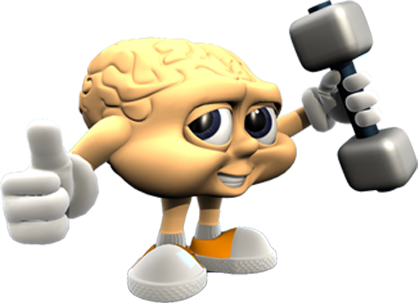 Pastoral Estudantil - APV
21
[Speaker Notes: 3]
1
Em que país Winston Churchill foi líder político?
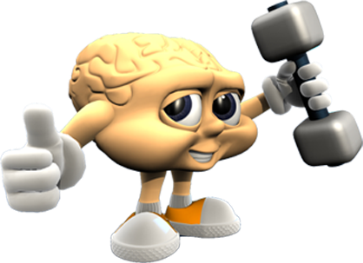 Nederland
Ireland
Boogieland
England
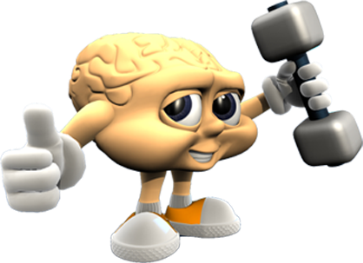 Nederland
Ireland
Boogieland
England
2
Sigla famosa para Organização das Nações Unidas para a Educação, a Ciência e a Cultura?
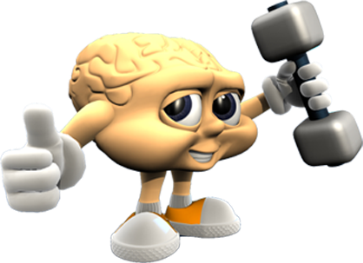 OSEC
UNISA
UNESCO
ONUSC
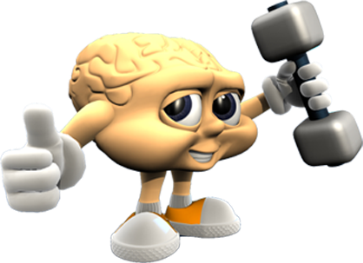 OSEC
UNISA
UNESCO
ONUSC
3
O que Deus criou no quarto dia da semana da Criação?
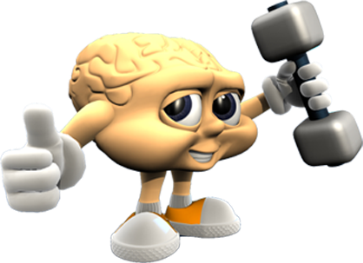 Sol, Lua e estrelas
As plantas
Os peixes
Os animais
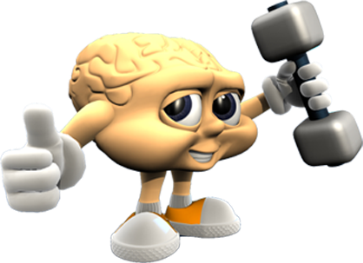 Sol, Lua e estrelas
As plantas
Os peixes
Os animais
4
A que país pertence essa bandeira?
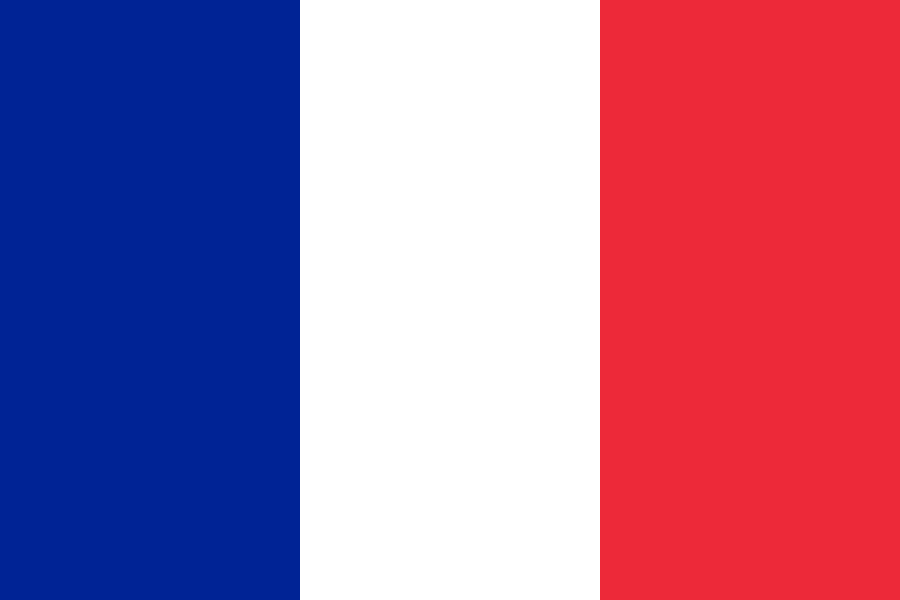 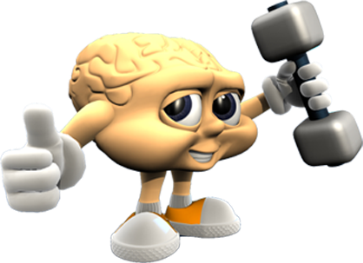 Holanda
Rússia
Polônia
França
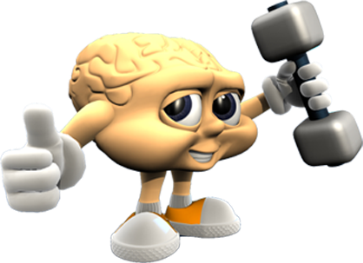 Holanda
Rússia
Polônia
França
5
Em que Estado brasileiro nasceu o cantor e compositor DJAVAN?
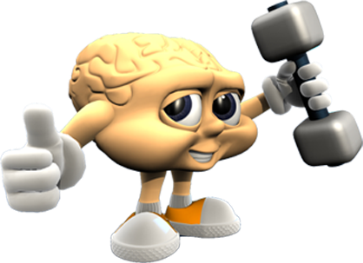 Sergipe
Pernambuco
Alagoas
Ceará
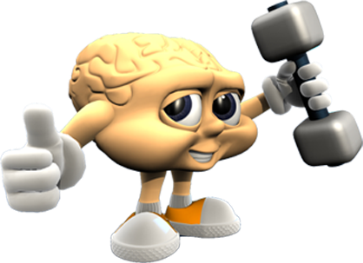 Sergipe
Pernambuco
Alagoas
Ceará
6
Capital da Lituânia?
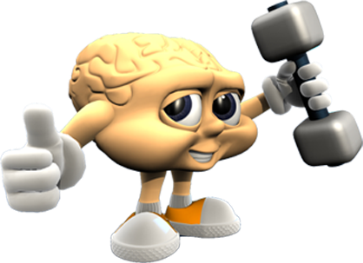 Vilnius
Zurique
Oslo
Praga
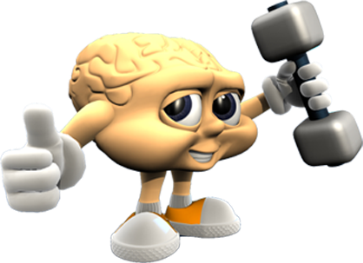 Vilnius
Zurique
Oslo
Praga
7
Genghis Khan foi líder de que Império?
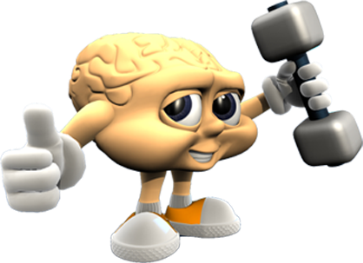 Chinês
Mongol
Japonês
Coreano
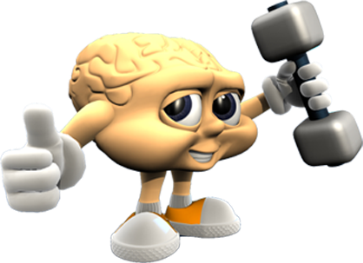 Chinês
Mongol
Japonês
Coreano
8
A quais de Seus discípulos Jesus chamou "filhos do trovão"?
[Speaker Notes: Mar. 3:17]
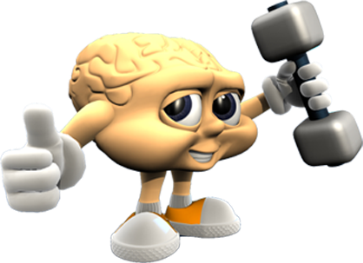 Pedro e André
Tomé e Felipe
Tiago e João
Bartolomeu e Mateus
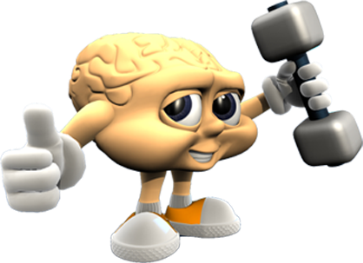 Pedro e André
Tomé e Felipe
Tiago e João
Bartolomeu e Mateus
9
Um criador de galinhas tem caixas para armazenar 6 ovos e caixas para armazenar 12 ovos. Qual é o menor número de caixas que ele precisa para armazenar 66 ovos??
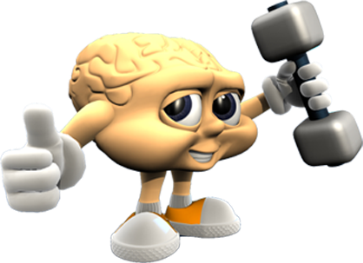 5
6
7
9
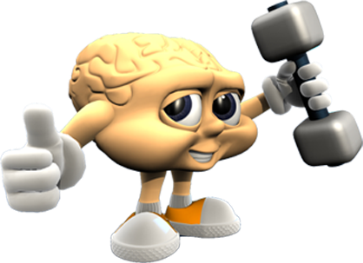 5
6
7
9
10
Coletivos de Canções?
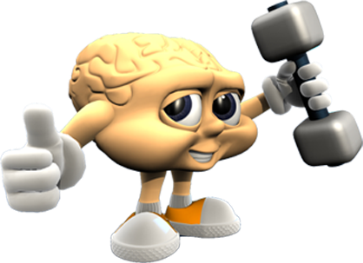 Álbum
Elenco
Cancioneiro
Romanceiro
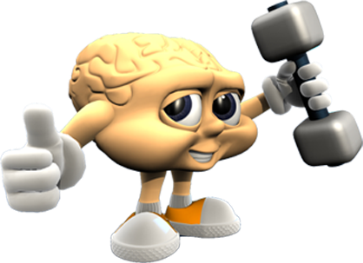 Álbum
Elenco
Cancioneiro
Romanceiro
11
Astro sideral que provoca o efeito das MARÉS?
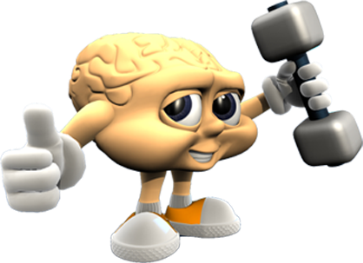 Lua
Cometas
Sol
Vênus
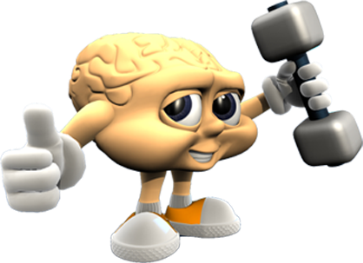 Lua
Cometas
Sol
Vênus
12
Dispositivo de segurança de um circuito elétrico, que tem a função de interromper a passagem de corrente elétrica no circuito, quando a corrente ultrapassar o limite permitido pelo fusível, evitando assim um curto-circuito.?
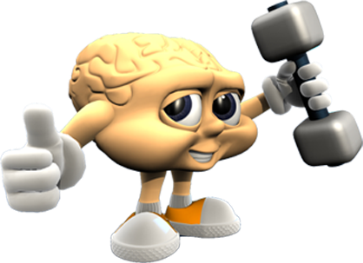 Alternador
Fusível
Chave de transmissão
Extintor
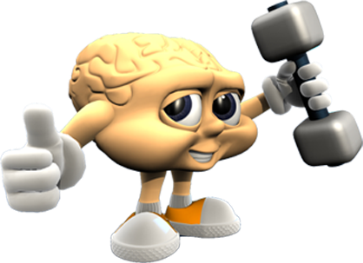 Alternador
Fusível
Chave de transmissão
Extintor
13
Em nosso calendário Anual, qual é o DIA MUNDIAL DA ÁGUA?
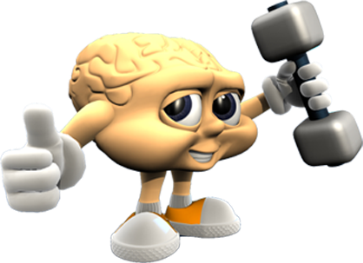 22 de março
22 de maio
22 de agosto
22 de novembro
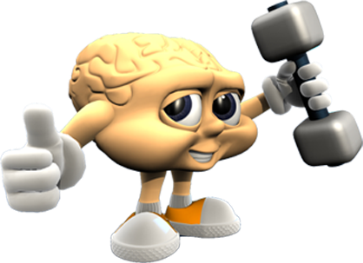 22 de março
22 de maio
22 de agosto
22 de novembro
14
A sogra de qual discípulo foi curada por Jesus?
[Speaker Notes: Mar. 1:29-31]
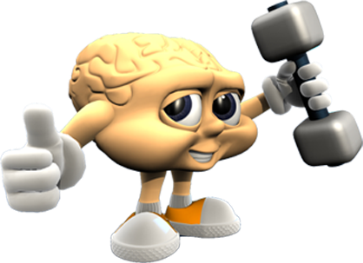 João
Tomé
Tadeu
Pedro
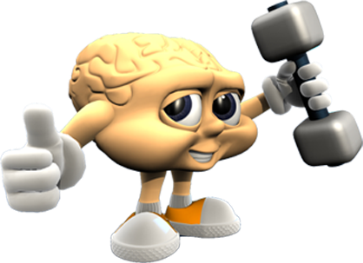 João
Tomé
Tadeu
Pedro
15
Soro usado para tratar das pessoas picadas por ARANHAS?
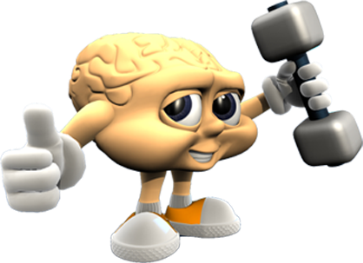 Antibotrópico
Aracnotrópico
Vacinonha
Anfibiotrópico
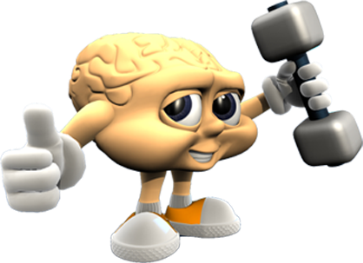 Antibotrópico
Aracnotrópico
Vacinonha
Anfibiotrópico
16
Ideologia negadora dos valores sociais e políticos prevalecentes no mundo moderno como o estado laico, a lei, a ordem, a religião e a propriedade privada?
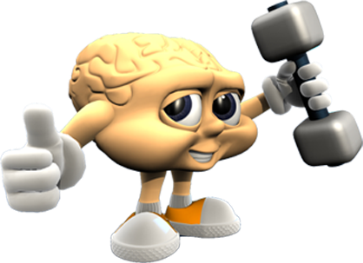 Anarquia
Nazismo
Sofismo
Bruxismo
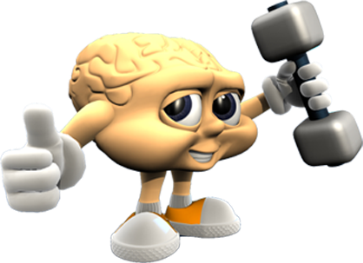 Anarquia
Nazismo
Sofismo
Bruxismo
17
Tribunal religioso criado na Idade Média para condenar todos aqueles que eram contra os dogmas pregados pela Igreja Católica?
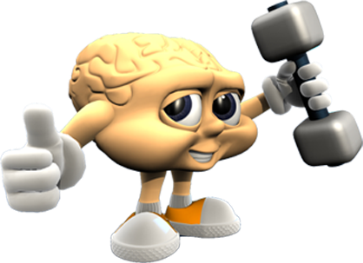 Tribunal de Nuremberg
Yon Kippur
Santa Inquisição
Concílio Vaticano
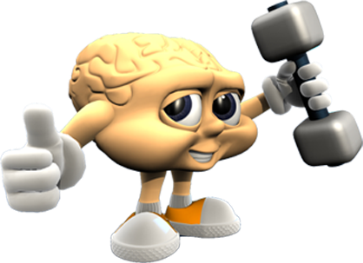 Tribunal de Nuremberg
Yon Kippur
Santa Inquisição
Concílio Vaticano
18
Nome verdadeiro de um dos maiores artistas brasileiros, ALEIJADINHO?
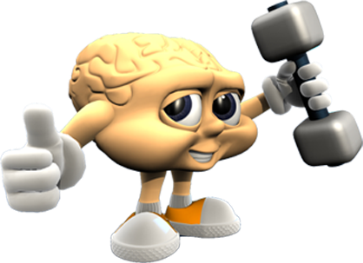 Antônio Francisco Lisboa
Antônio Carlos Lisboa
Antônio Afrânio Lisboa
Antônio da Silva Xavier
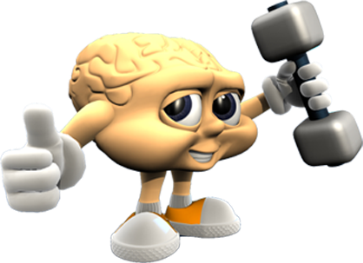 Antônio Francisco Lisboa
Antônio Carlos Lisboa
Antônio Afrânio Lisboa
Antônio da Silva Xavier
19
Fenômeno causado pelo aquecimento das águas do Pacífico além do normal e pela redução dos ventos alísios  na região equatorial?
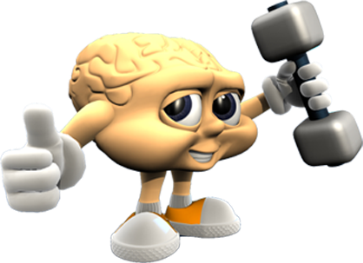 Conversão das marés
Tectonismo
El Ninho
Katrina
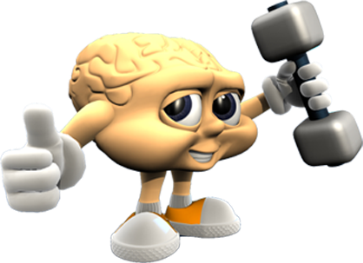 Conversão das marés
Tectonismo
El Ninho
Katrina
20
Região do espaço que possui uma quantidade tão grande de massa concentrada que nada consegue escapar da atração de sua força de gravidade, nem mesmo a luz?
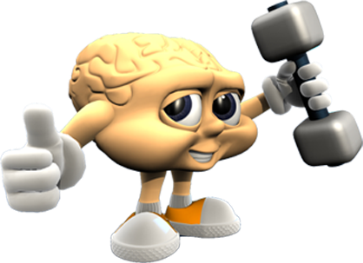 Span
Eletrotáquions
Blacksky
Buraco Negro
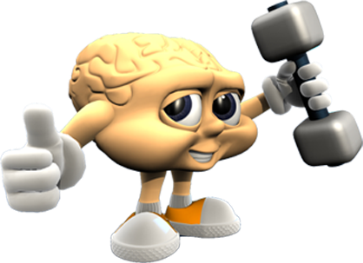 Span
Eletrotáquions
Blacksky
Buraco Negro
21
Que apóstolo de Jesus esteve três vezes em naufrágio?
[Speaker Notes: 2 Cor. 11:25]
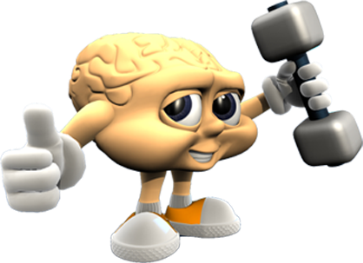 Paulo
Pedro
Tiago
Barnabé
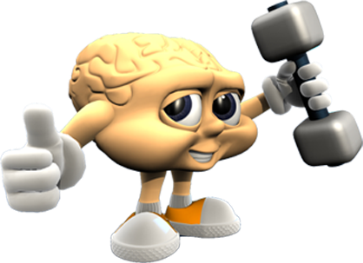 Paulo
Pedro
Tiago
Barnabé
22
Qual a definição de ANTROPOFAGIA?
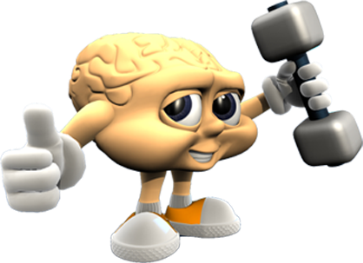 Comer carne humana
Comer animais
Comer penas
Beber sangue
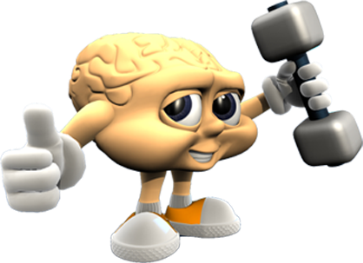 Comer carne humana
Comer animais
Comer penas
Beber sangue
23
Um carro possui um tanque de combustível cuja capacidade máxima é de 60 litros. O motorista percebeu que o tanque possuía 1/4 da capacidade máxima em combustível e não seria possível completar uma viagem planejada entre duas cidades. O motorista, então, vai ao posto de combustível e pede ao frentista para encher completamente o tanque com mais quantos litros?
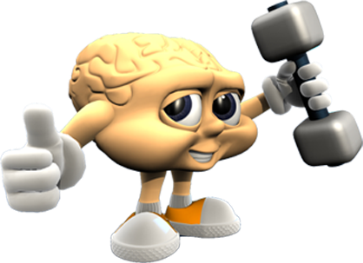 45
40
35
25
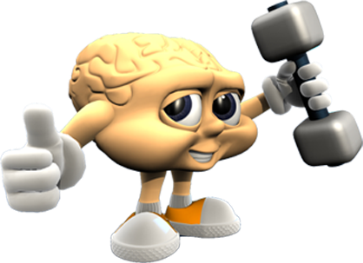 45
40
35
25
24
Numa luta de boxe profissional, qual é o número normal de ROUDS?
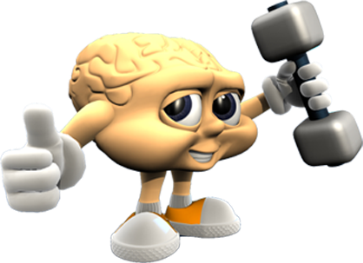 8
9
10
12
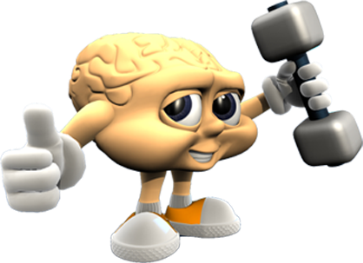 8
9
10
12
25
Capital do Estado americano da Califórnia?
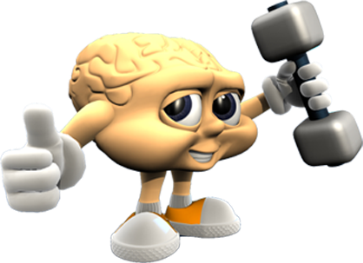 Los Angeles
São Francisco
Sacramento
Beverly Hills
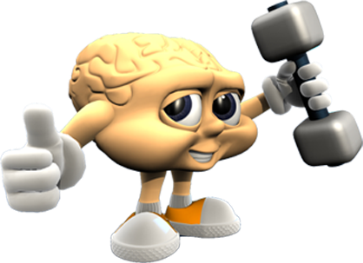 Los Angeles
São Francisco
Sacramento
Beverly Hills
26
Qual era o trabalho de Mateus quando foi chamado para ser discípulo??
[Speaker Notes: Mat. 9:9]
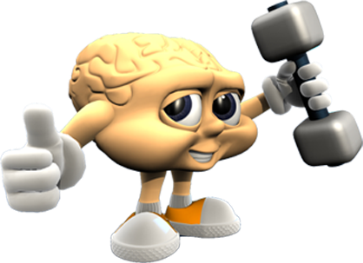 Escriba
Coletor de impostos
Sacerdote
Rabi
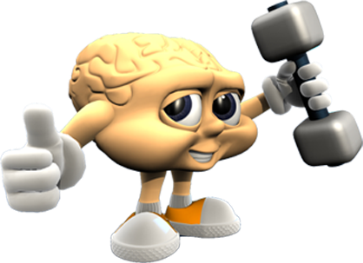 Escriba
Coletor de impostos
Sacerdote
Rabi
27
Numa prova de matemática, a maioria dos alunos foi muito bem. Na realidade, 3/5 dos 50 alunos da classe obtiveram nota máxima nesta prova. Dessa forma, qual é o número de alunos que não obtiveram nota máxima nessa prova??
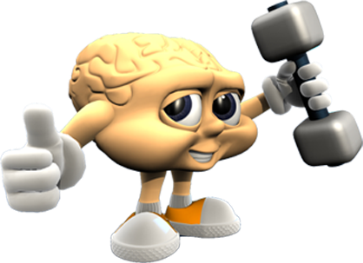 10
20
30
25
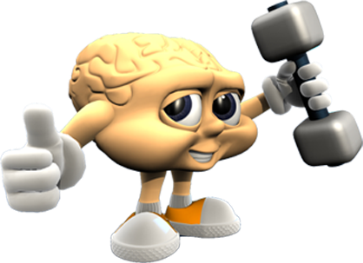 10
20
30
25
28
Na ACUPUNTURA como se chama a energia que permeia o corpo?
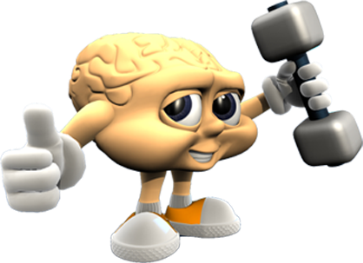 Yang
Tsi
Chi
Benf
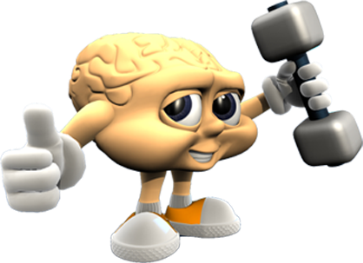 Yang
Tsi
Chi
Benf
29
Cidade onde os discípulos pela primeira vez foram chamados cristãos?
[Speaker Notes: Atos 11:26]
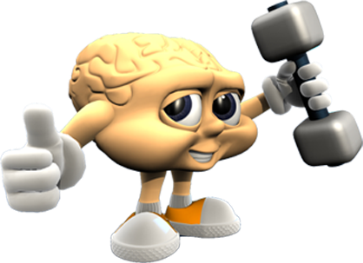 Antioquia
Jope
Derbe
Samaria
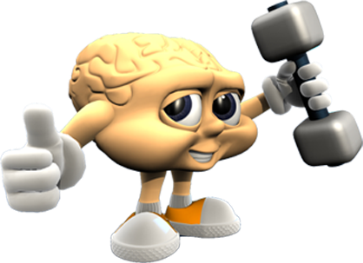 Antioquia
Jope
Derbe
Samaria
30
Na mitologia egípcia, quem é o irmão da poderosa deusa Ísis?
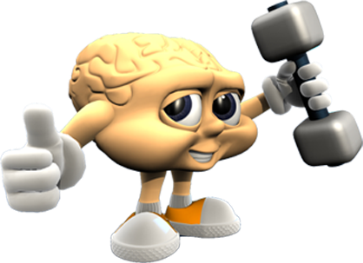 Nut
Osíris
Teb
Baruk
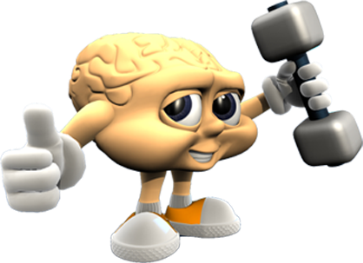 Nut
Osíris
Teb
Baruk